Immigration & the growth of Cities
USII.4b
A. Reasons for increase in immigration
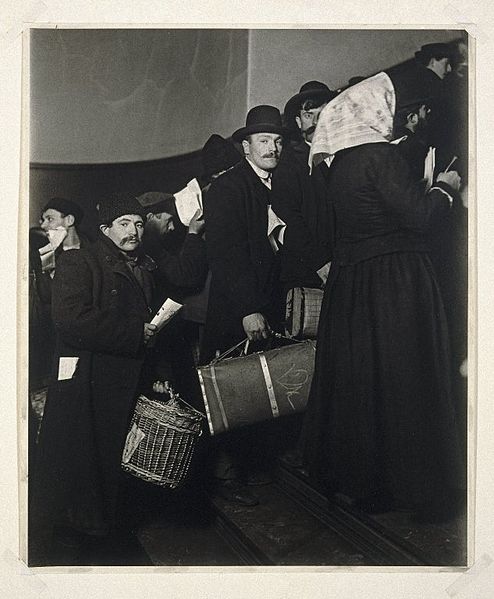 Hope for better opportunities

Desire for religious freedom

Escape from oppressive governments

Desire for adventure
B. Reasons why cities grew and developed
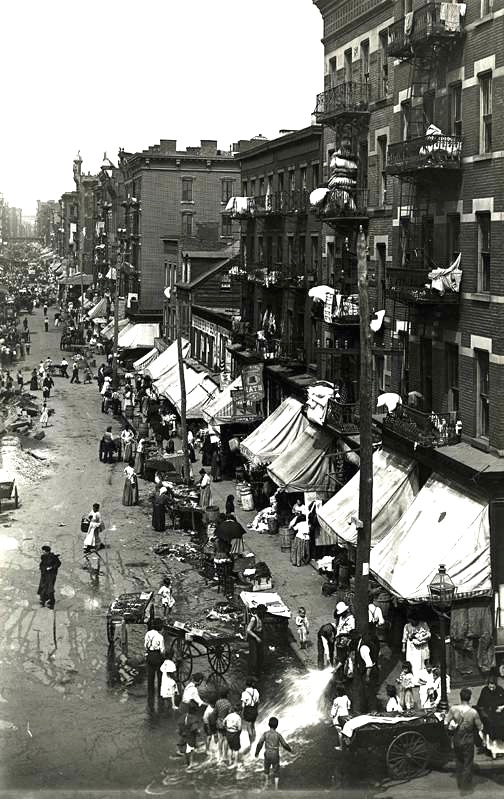 B. REASONS WHY CITIES GREW & DEVELOPED
Specialized industries, including steel in Pittsburgh, meat packing in Chicago, and automobiles in Detroit.  

Immigration to America from other countries

Movement of Americans from rural to urban areas for job opportunities.
C. GROWTH OF CITIES…NEGATIVE IMPACT
QUESTION: 

How could rapid growth of cities such as NYC be bad?
Brainstorm with your pod.
C.
Overcrowded Immigrant Neighborhoods
Rapid Industrialization
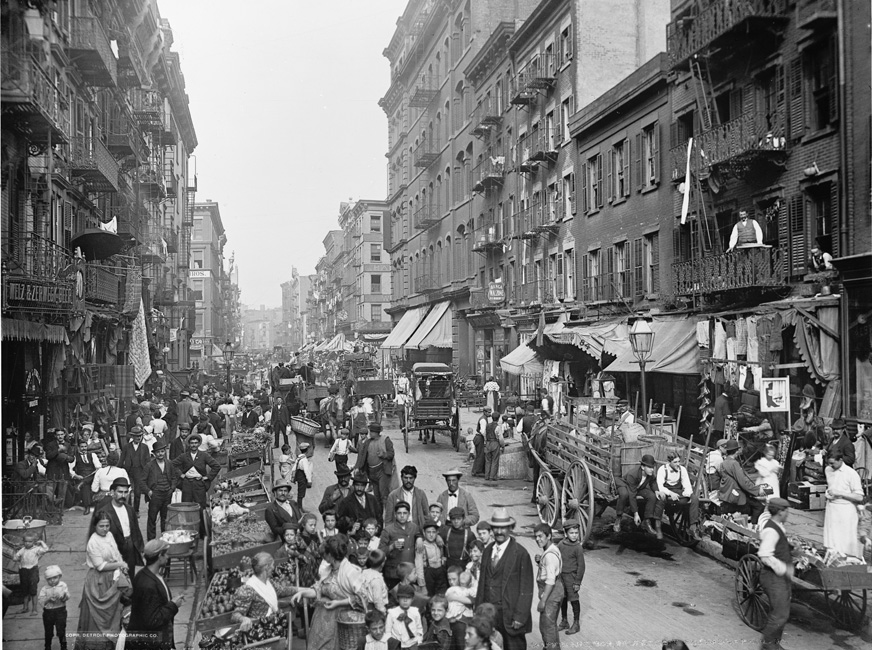 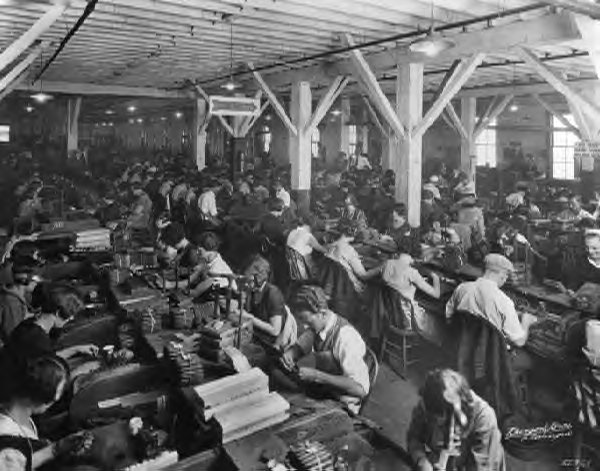 Led to…
Rapid Urbanization
Tenements
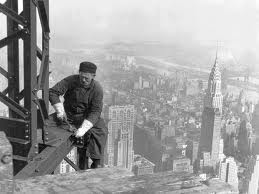 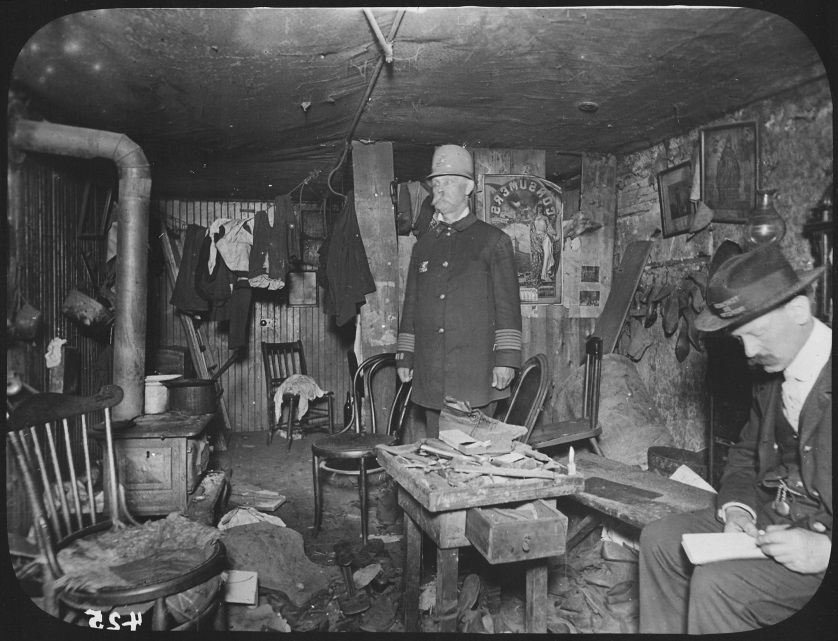 Want to learn more life in the tenements?
Tufts University: 
Jacob Riis Collection
The New York Public Library
http://on.nypl.org/1IonjY3
bit.ly/1ILcEdv
Five Points…NYC Tenement Neighborhood
Primary image of the same neighborhood
From “The Gangs of New York” movie
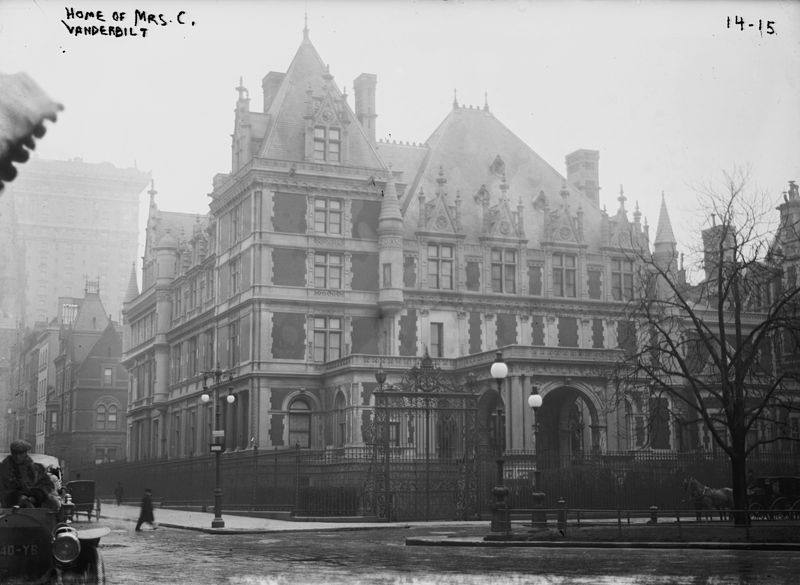 In comparison…
VANDERBILT MANSION
Astor family home on Fifth Ave.
Fifth Avenue during 19th century
Settlement Houses
 & Political Machines
D. Efforts to solve the immigration problem
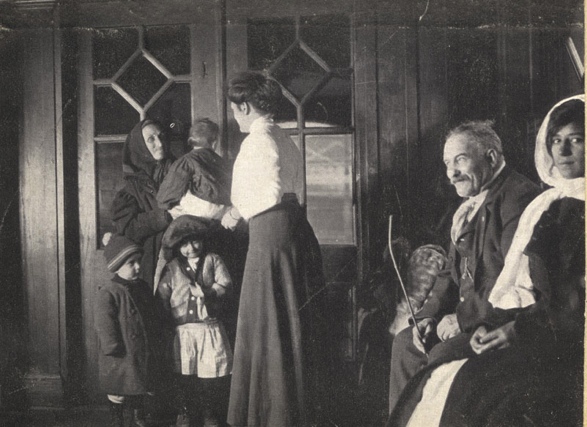 D. Efforts to Solve the Immigration Problem
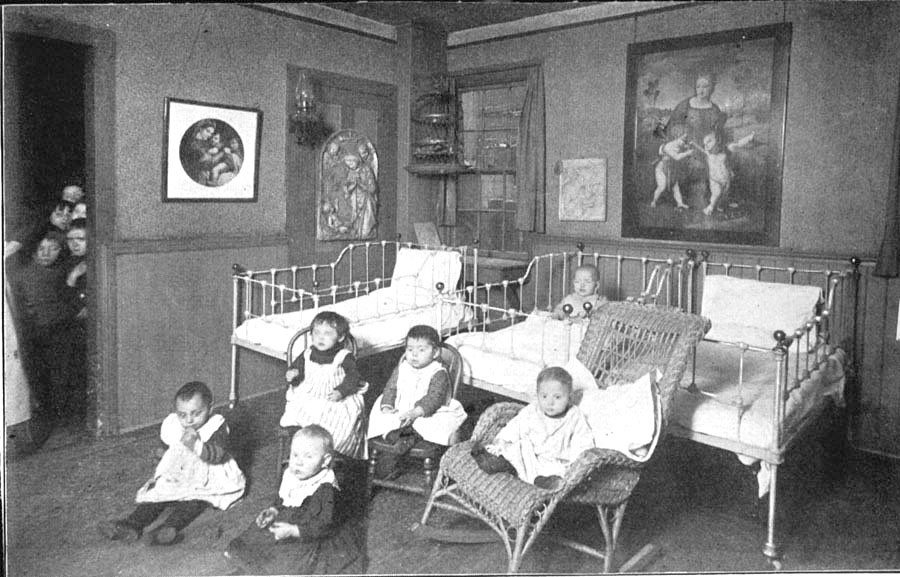 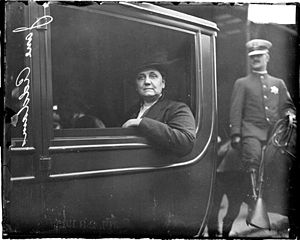 SETTLEMENT HOUSES, such as HULL HOUSE founded by 
    JANE ADDAMS
D. Efforts to Solve the Immigration Problem
2. POLITICAL MACHINES that 
gained POWER by attending to the
NEEDS of new IMMIGRANTS
Ex. JOBS and HOUSING
Political Machines…Tammany Hall
“Boss Tweed”
Political Machines…Tammany Hall
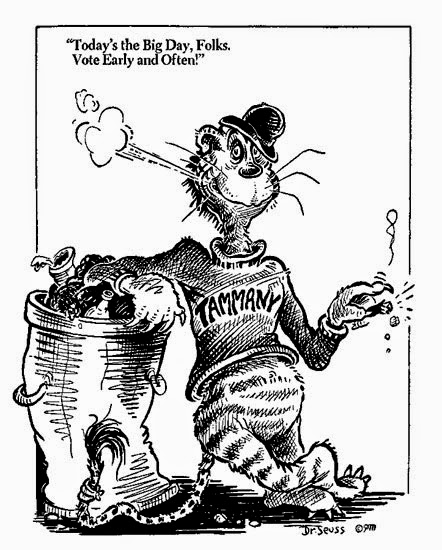 E. Discrimination Against Immigrants
1. Chinese
2. Irish
E. Discrimination Against Immigrants
5. polish
3. Jewish
4. Italian
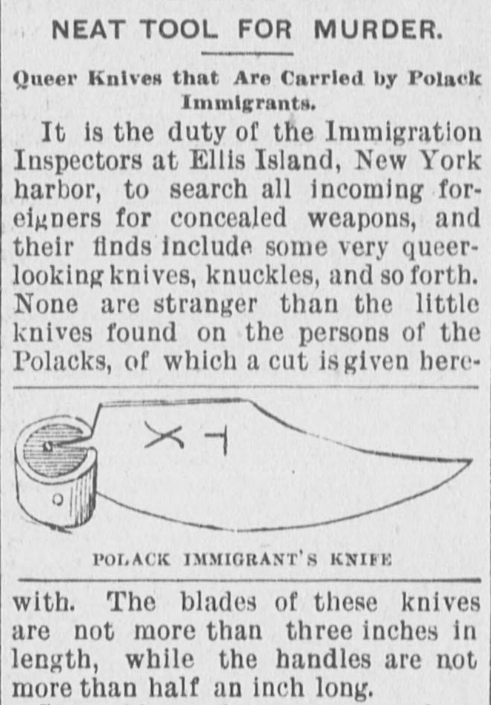 F. Challenges Faced by Cities…
1. TENEMENTS & GHETTOS
2. POLITICAL CORRUPTION…from Political Machines such as Tammany Hall
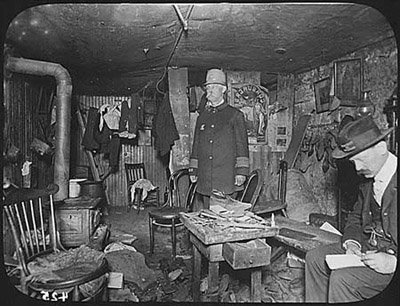 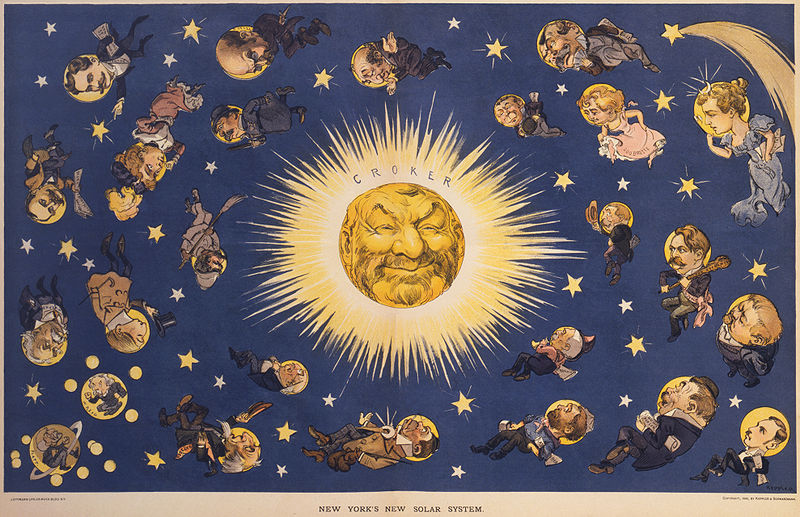 Vocabulary…Let’s start with some suffixes!
“- ization”
= the Process of Becoming
Who was being discriminated? 
Irish & Chinese Immigrants

Who was discriminating them???
“Natives”
= Americans of English Decent
Nativism = a policy of favoring native inhabitants as opposed to immigrants